CRUSH SYNDROMINFARKTCMPALERGIEPOROD
CRUSH  SYNDROM (syndrom ze zasypání)
		způsobený déletrvajícím zasypáním těla, obzvláště končetin, které 	jsou nedokrvené a zhmožděné


	PRVNÍ POMOC
		1. zaškrcení končetin (zabránění krvácení a vyplavování zplodin do 	    oběhu)
		2. protišoková opatření
		

		Při zasypání delším než 1 hodina sami nevyprošťujeme!
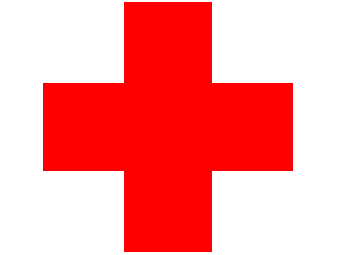 INFARKT MYOKARDU
		způsoben nedokrevností části srdečního svalu
	
	Příznaky:	palčivá bolest za hrudní kostí, může vystřelovat do ramene 		a LHK
			slabost, nevolnost
			pocit úzkosti, strach ze smrti
			dušnost, zrychlený povrchní dech
			nepravidelná akce srdeční

	PRVNÍ POMOC
		1. klid
		2. poloha v polosedě
		3. můžeme podat léky (Nitroglycerin, Acylpyrin – ½ tbl. pod jazyk)
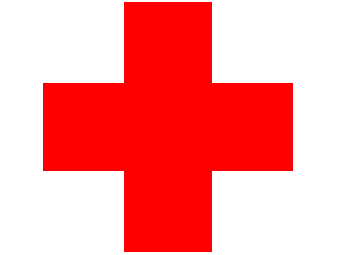 CÉVNÍ MOZKOVÁ PŘÍHODA (ICTUS)
		porucha prokrvení mozkové tkáně
		způsobena ucpáním nebo prasknutím mozkové cévy
	
	Příznaky:	náhlá porucha hybnosti, řeči, vnímání
			asymetrie obličeje (pokleslý koutek úst)
			bolest hlavy, dezorientace
			závratě, nauzea, zvracení
			porucha vědomí

	PRVNÍ POMOC
		1. klid
		2. poloha na zádech s podloženou hlavou
		3. chlazení hlavy, přísun čerstvého vzduchu
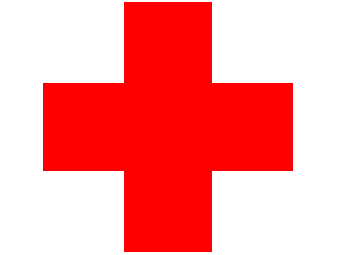 ALERGIE
	nadměrná imunitní odpověď organismu na cizorodou látku

Příznaky:	zarudnutí, svědění, otok, vyrážka
			anafylaktický šok
			

PRVNÍ POMOC
	1. odstranění alergenu
	2. podání protialergického léku nebo autoinjektor
	3. chlazení
	4. snaha o zachování průchodnosti dýchacích cest
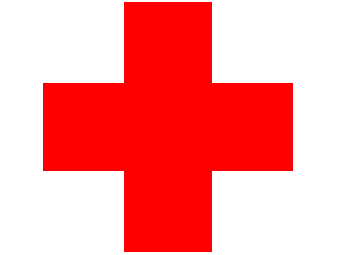 POROD
	
	Porod probíhá ve třech dobách:
	1. doba – otevírací
	2. doba – vypuzovací
	3. doba – porod placenty

DOBA OTEVÍRACÍ
	trvá 12-14 hodin
	křečovité bolesti v pravidelných intervalech, které se zkracují
	odtok plodové vody

PRVNÍ POMOC
	1. uklidnění rodičky
	2. zajištění soukromí a tepla
	3. příprava potřebných pomůcek (čisté ručníky, horká voda)
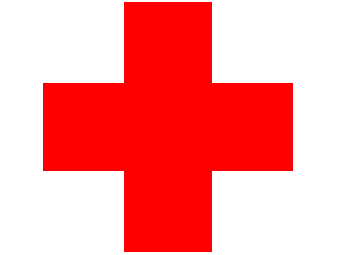 DOBA VYPUZOVACÍ
		trvá několik minut až 2 hodiny
		končí porodem plodu

	PRVNÍ POMOC
		1. přidržení hlavičky, roztržení plodového vaku
		2. dítě uchopíme v podpaží a zvedáme nahoru
		3. dítěti vyčistit ústa, zabalit do deky, položit s hlavou níž
		4. pokud nezačne spontánně dýchat do 90 sekund, zahájíme 		     umělé dýchání
		 5. případně KPR
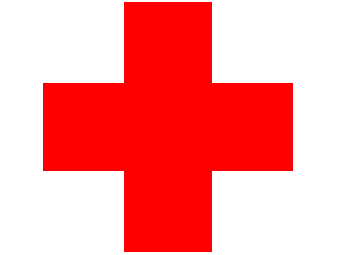 POROD PLACENTY
		trvá několik minut, max. 30 minut
		končí porodem placenty

	PRVNÍ POMOC
		1. vytlačení placenty (netahat)
		2. placentu uložit do igelitu
		3. vyčkat příjezdu RZP
		4. přerušení pupečníku, nejdříve 10 minut po porodu
		5. pevné dvojí podvázání pupečníku 15 a 20 cm od bříška dítěte	6. přestřižení pupečníku
		7. sterilní krytí pupečníku
		8. po 10 minutách kontrola a podvaz pupečníku 10 cm od bříška,
		     sterilní krytí
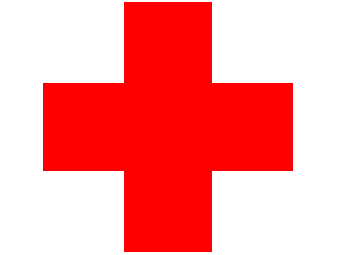